Today I am…..
Drawing in my sketchbook
Watching and discussing a Brain Pop video on COLOR
Creating Preliminary sketches of color wheels

So That I can…..
Develop and build on my drawing skills
Know and understand color theory
Visualize and generate ideas for creating works of art

I am successful When I…..
Draw in my sketchbook for 7 minutes
Listen, Learn, and Discuss Color Theory
Generate ideas for my color wheel
DAY 1
Today I am…..
Drawing in my sketchbook
Reviewing color theory
Adding vocab terms to my sketchbook
Drawing and producing my color wheel

So That I can…..
Develop and build on my drawing skills
Know and understand color theory
Create a color wheel
Mix and make colors using ONLY the PRIMARY COLORS

I am successful When I…..
Draw in my sketchbook for 7 minutes
Listen, Learn, and Discuss Color Theory
Create a color wheel with 12 colors using only the 3 primary colors as the foundation
Day 2 & 3
Today I am…..
Drawing in my sketchbook
Discussing the importance of complementary colors
Creating preliminary sketches of animals

So That I can…..
Develop and build on my drawing skills
Know and understand color theory
Visualize and generate ideas for creating works of art

I am successful When I…..
Draw in my sketchbook for 7 minutes
Listen, Learn, and Discuss Color Theory
Generate ideas for my COMPLEMENTARY COLORED animal portrait
Day 4
DAY 5 & 8
Today I am…..
Drawing in my sketchbook
Discussing the importance of complementary colors
Producing complementary colored animal portraits

So That I can…..
Develop and build on my drawing skills
Know and understand color theory
Produce artwork using the elements and principles of design
Mix and create VALUES of color

I am successful When I…..
Draw in my sketchbook for 7 minutes
Listen, Learn, and Discuss Color Theory
Produce a COMPLEMENTARY COLORED animal portrait by mixing paint and creating value and different intensities of a hue
Color Theory
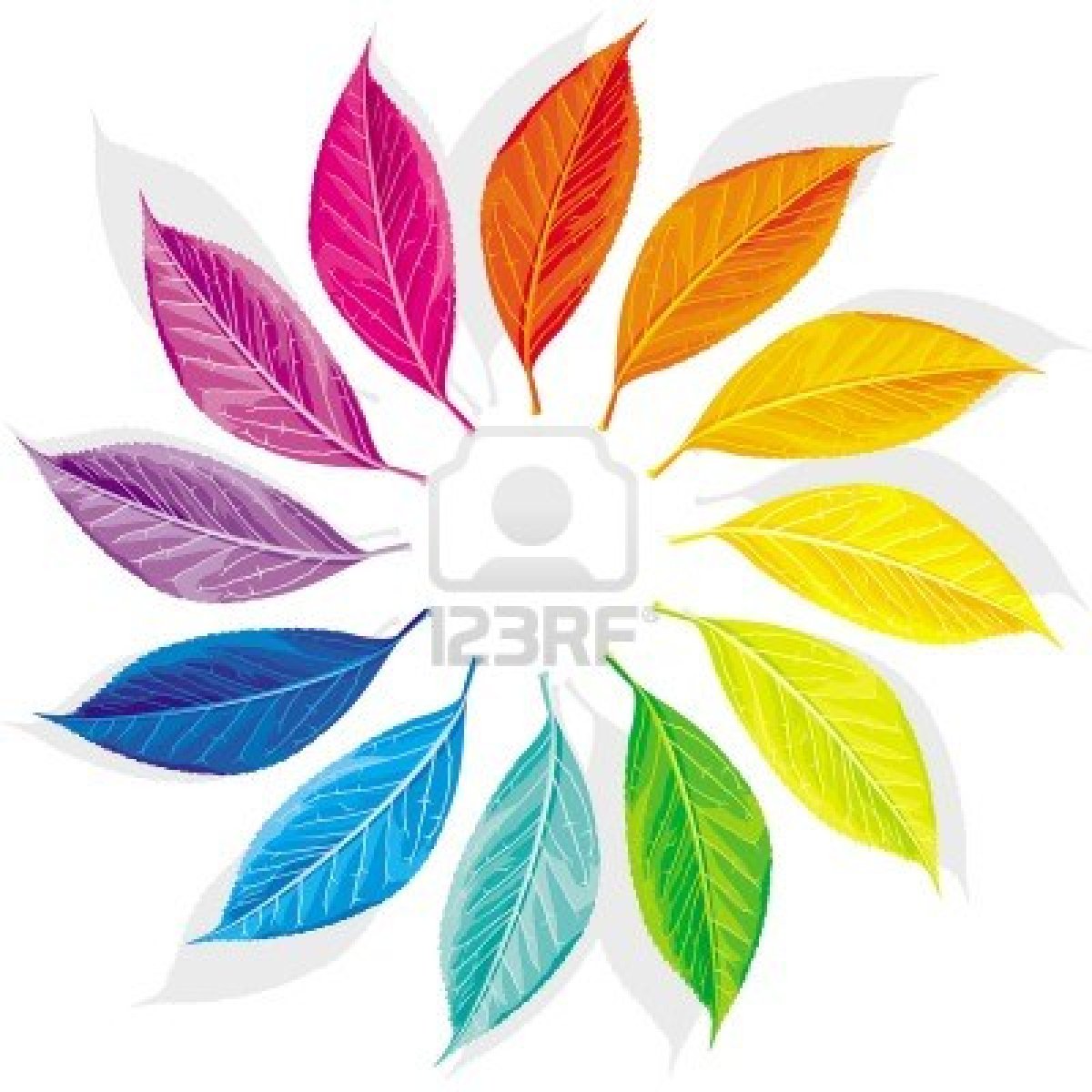 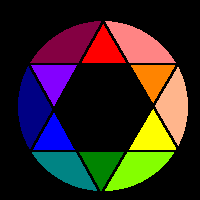 What is
Color?
Definition:(noun) - Color is the element of art that is produced when light, striking an object, is reflected back to the eye.
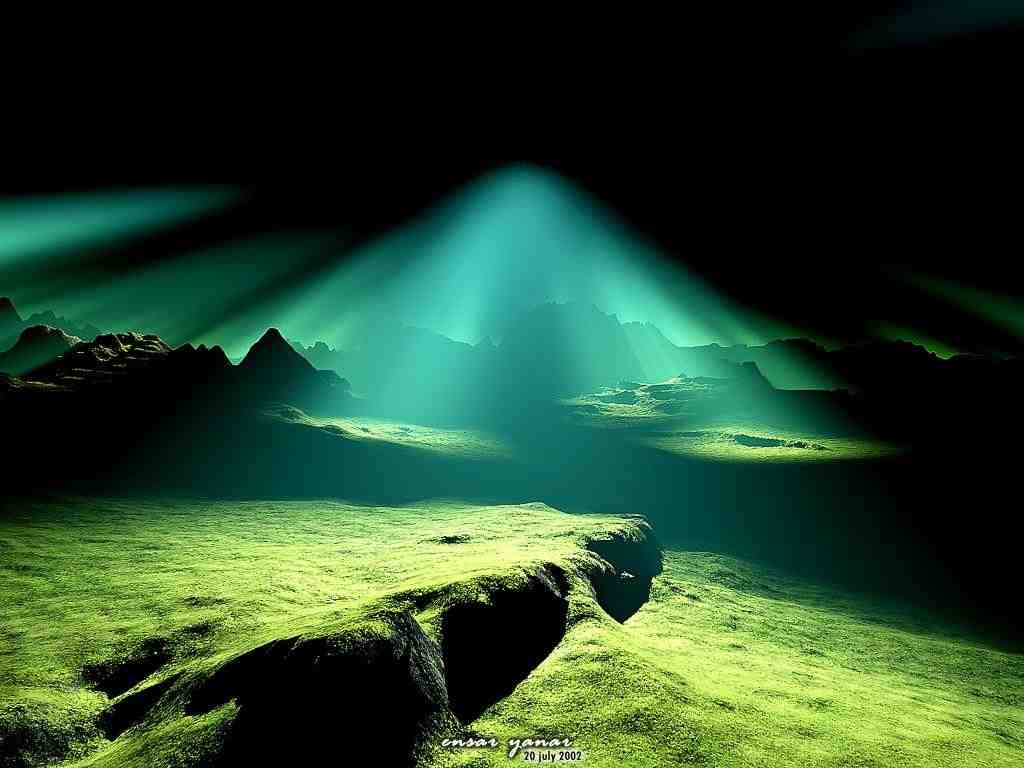 Image Credits
http://goodwlpaper.info/wp-content/uploads/2011/11/light-in-the-darkness.jpg
There are three (3) properties OF color
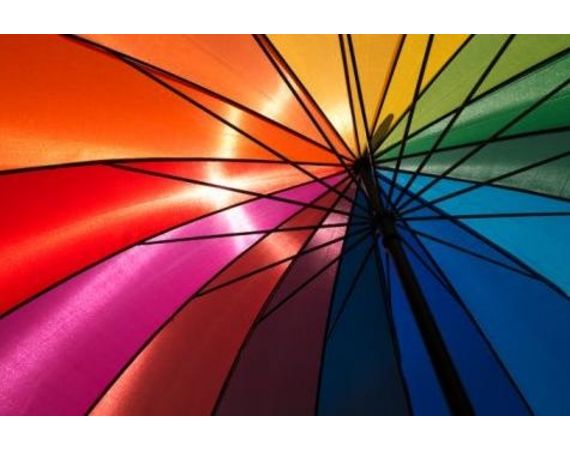 1-  First is hue
which simply means the name we give to a color (red, yellow, blue, etc.)
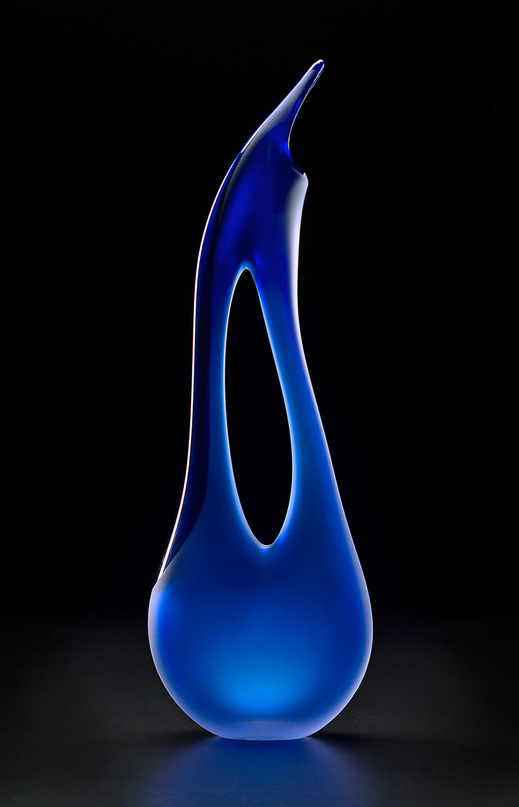 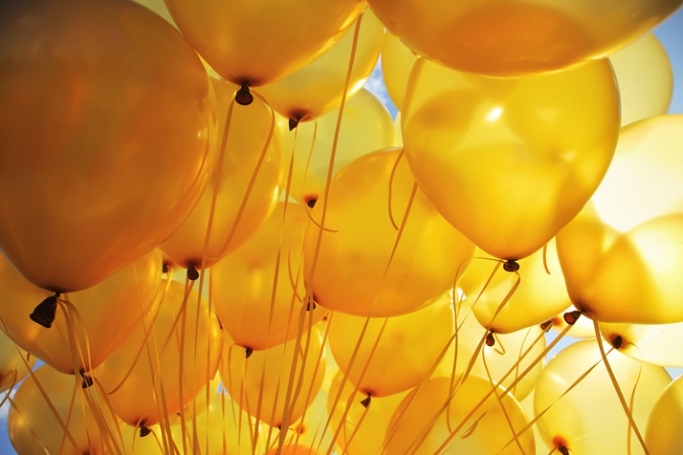 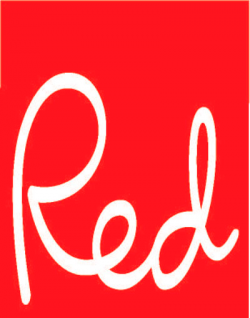 YELLOW
Blue
2-  the second property is  Intensity
which refers to the strength and vividness of the color. For example, we may describe the color blue as "royal" (bright, rich, vibrant) or "dull" (grayed).
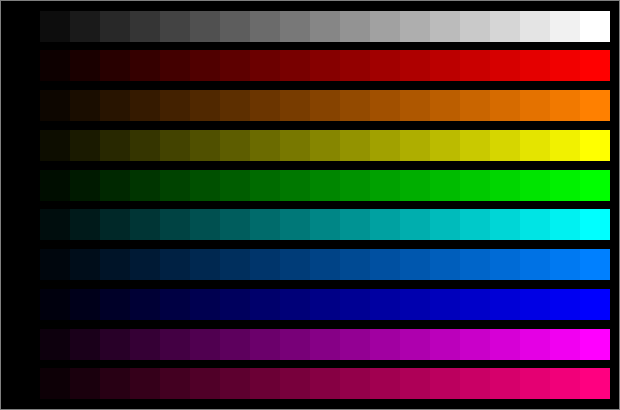 3-  the third and final property of color is its Value
meaning its lightness or darkness. The terms shade and tint are in reference to value changes in colors.
TINT=Adding White to your Hue     SHADE=Adding Black to your hue
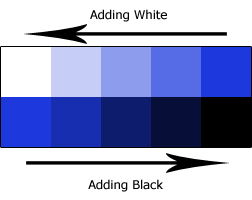 Sources: http://arthistory.about.com/cs/glossaries/g/c_color.htm
Let’s take a look back in….
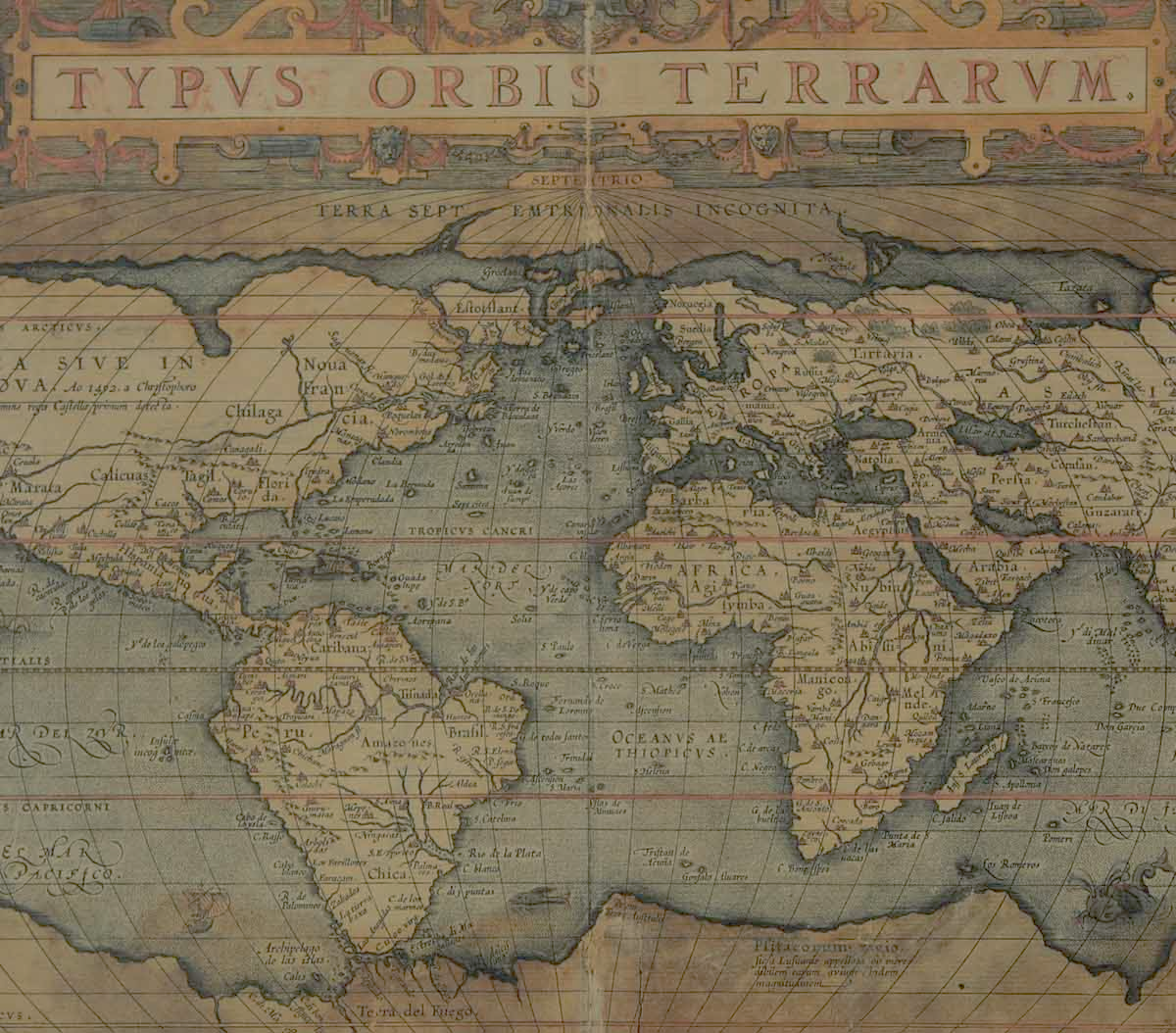 History
Who discovered the first color wheel in history?
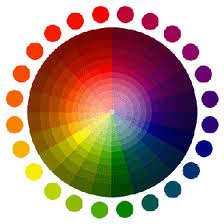 https://www.brainpop.com/artsandmusic/artconcepts/color/
Sir Isaac Newton
https://www.brainpop.com/science/famousscientists/isaacnewton/
discovered the Spectrum
 (1st color wheel)  in 1670
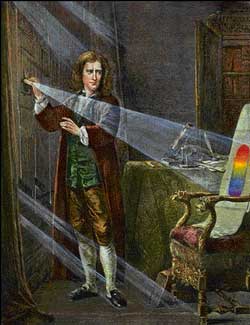 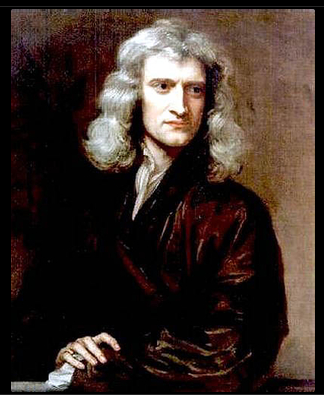 How?
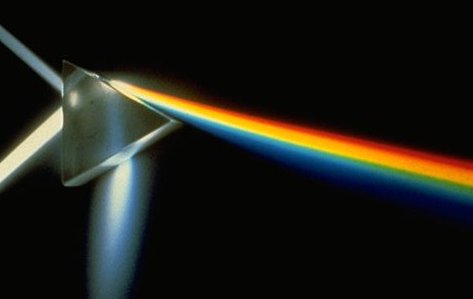 Spectrum: the separation of visible light bent in different bands of color
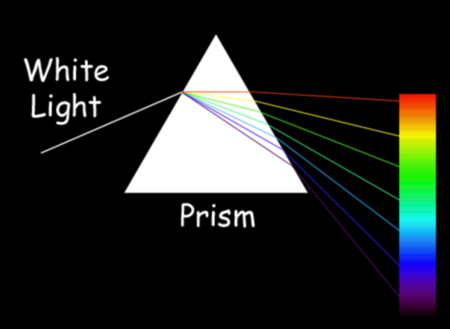 Spectrum
Where can we find the spectrum/color wheel in nature or environment?
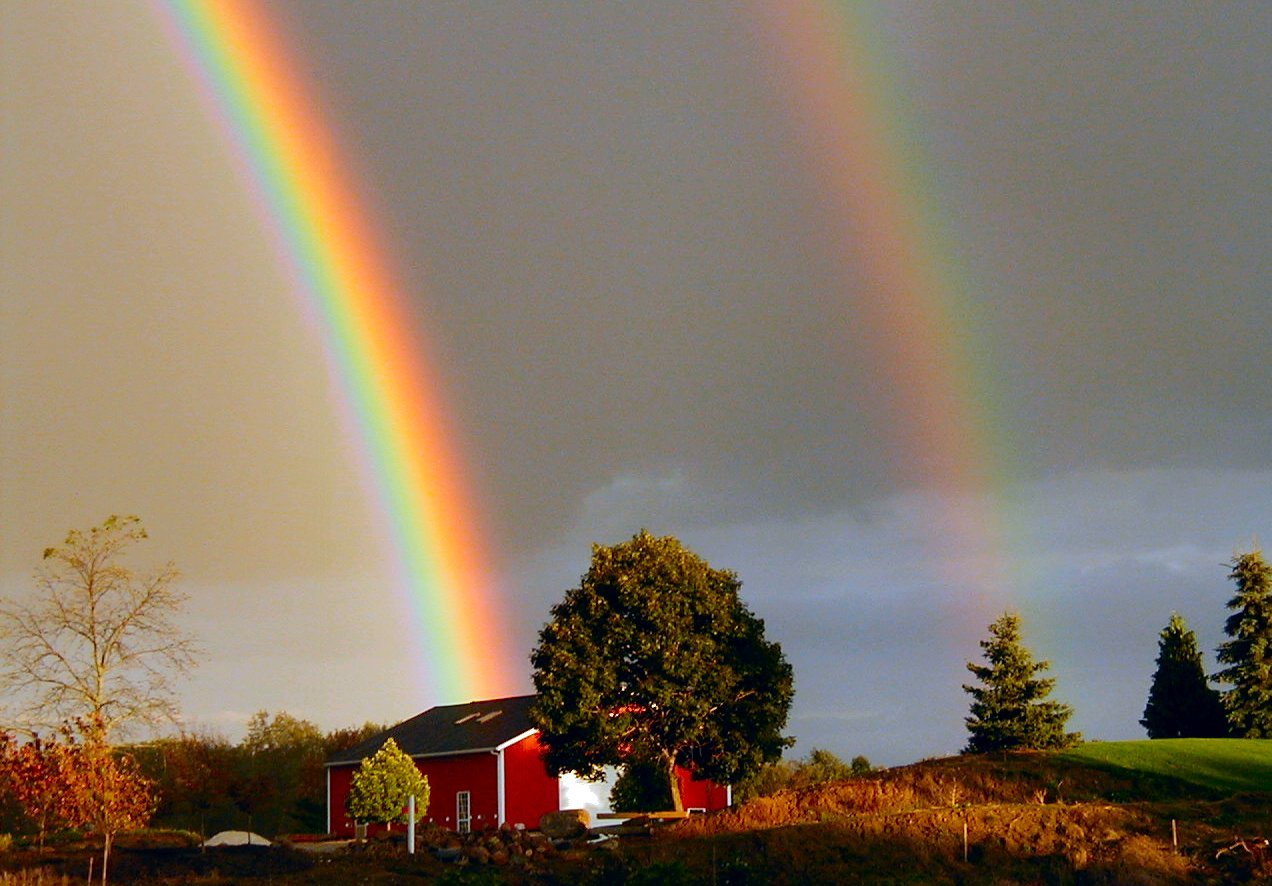 https://www.brainpop.com/science/energy/rainbows/
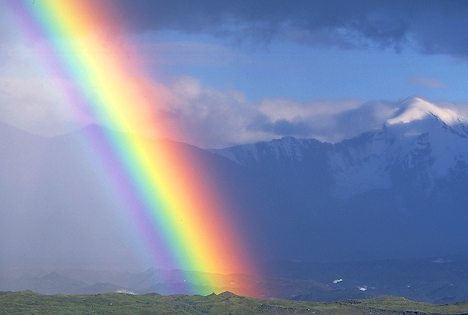 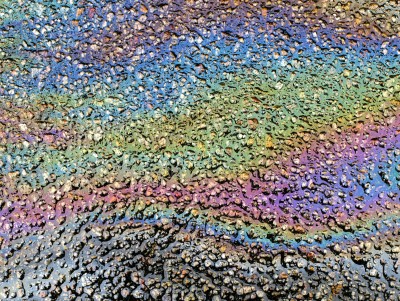 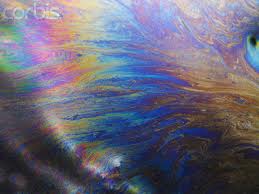 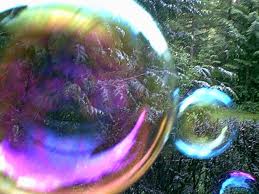 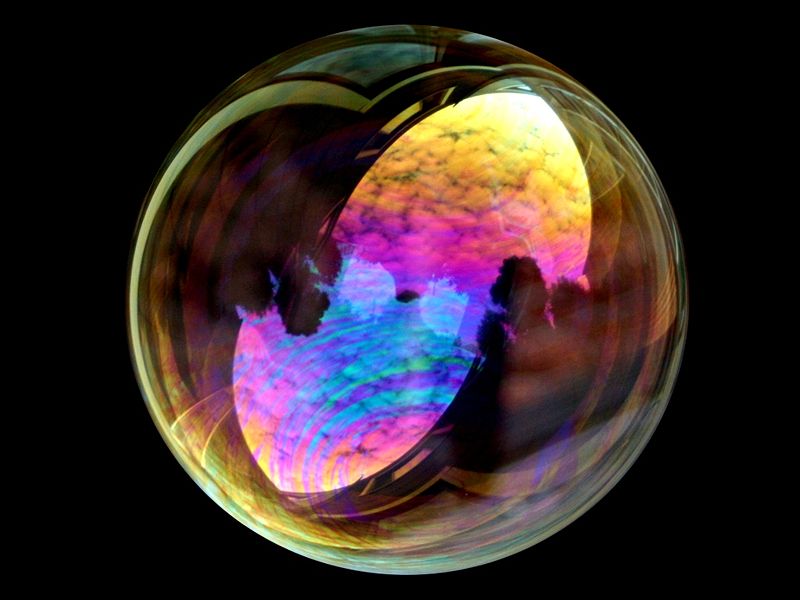 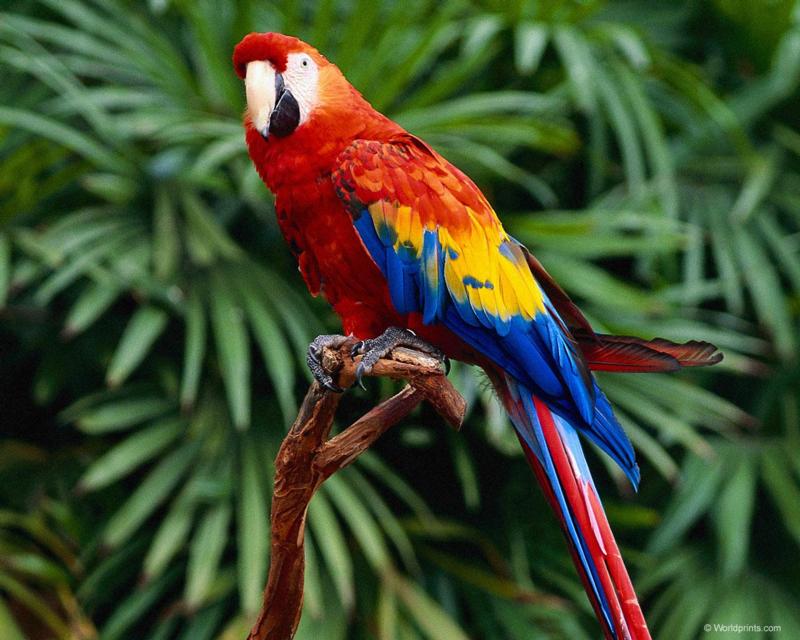 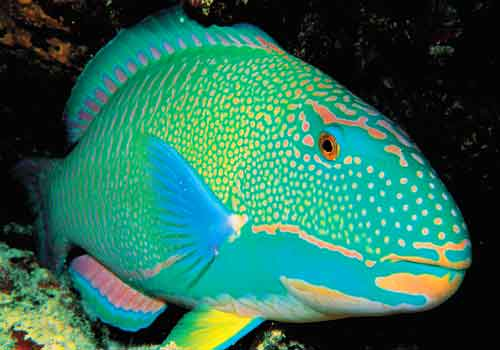 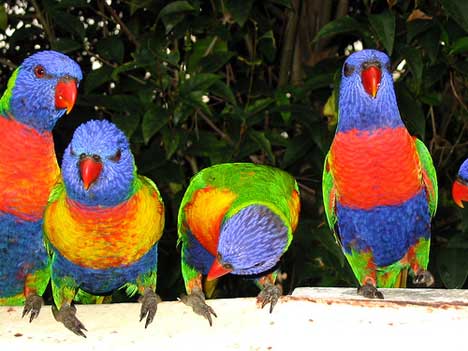 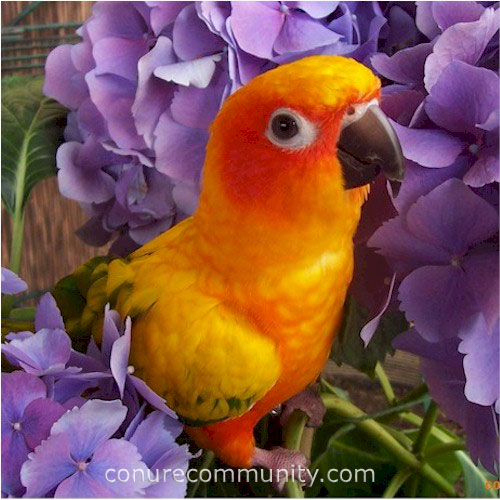 The Color Wheel
The color wheel fits together like a puzzle - each color in a specific place. Being familiar with the
color wheel not only  helps you mix colors  when painting, but in  adding color to  all your art  creations.
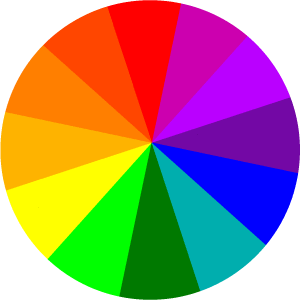 Primary Colors
Primary colors are not mixed from other elements and they generate all other colors.
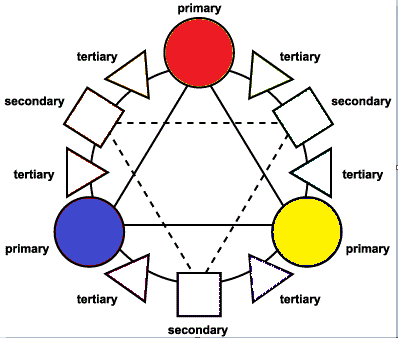 Red
Yellow
Blue
Secondary Colors
By mixing two primary colors, a secondary color is created.
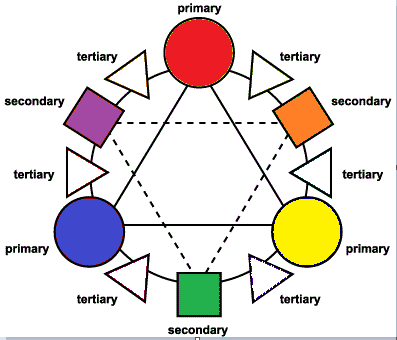 Red + Yellow = Orange
Yellow + Blue = Green
Blue + Red = Purple
Tertiary Colors
Intermediate, or Tertiary, colors are created by mixing a primary and a secondary.
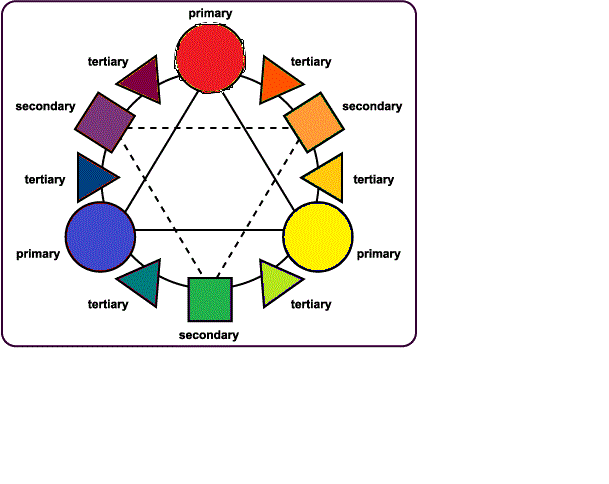 red-orange
yellow-orange
yellow-green
blue-green
blue-purple
red-purple
We have a problem!
You must have 12 colors in total
In order to make a color wheel
At the moment we only have 3 colors
Can you create the other 9 colors?
Let’s find out!
What Happens when you mix primary colors?
Mix primary colors and the 
New color will be placed in 
The square shape where it says 
Secondary.  *Only in the square
That is in between those two colors
mixed
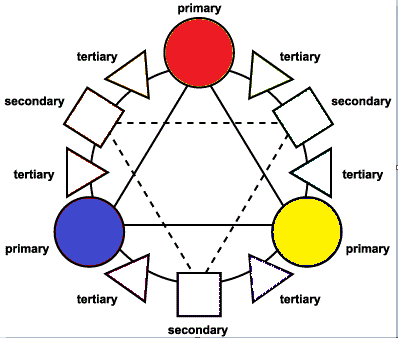 ?
How do you create a tertiary color?
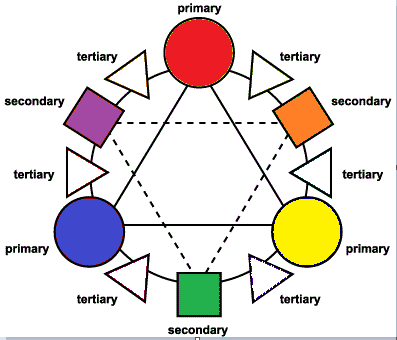 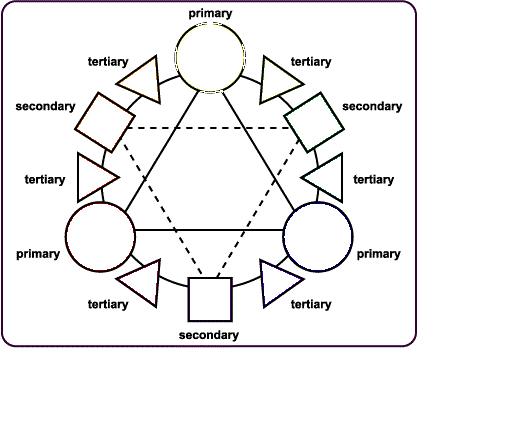 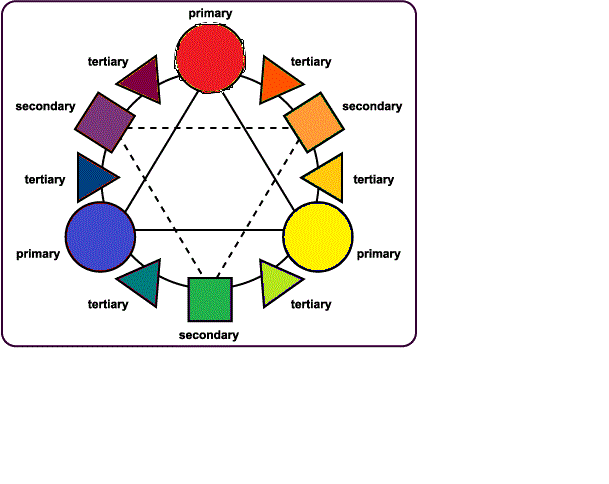 Design and paint your own color wheel
1.) BE CREATIVE (no simple circles or shapes)
2.) Draw your design in pencil first
3.) Make sure you have all 12 colors 
4.) You have one week to create your design
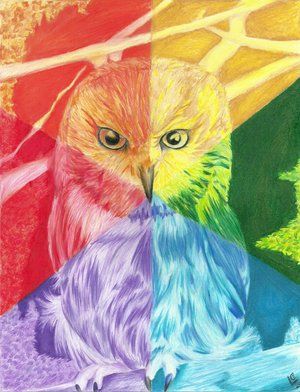 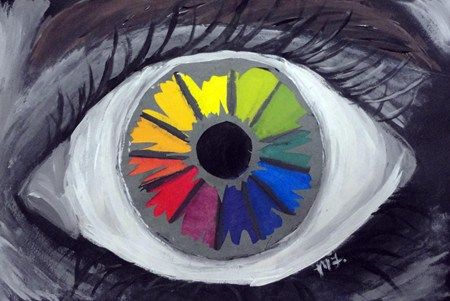 WE DID IT!!
Now we have 12 colors
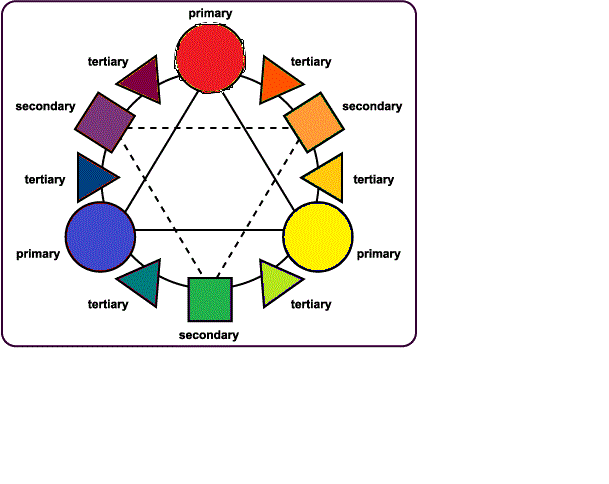 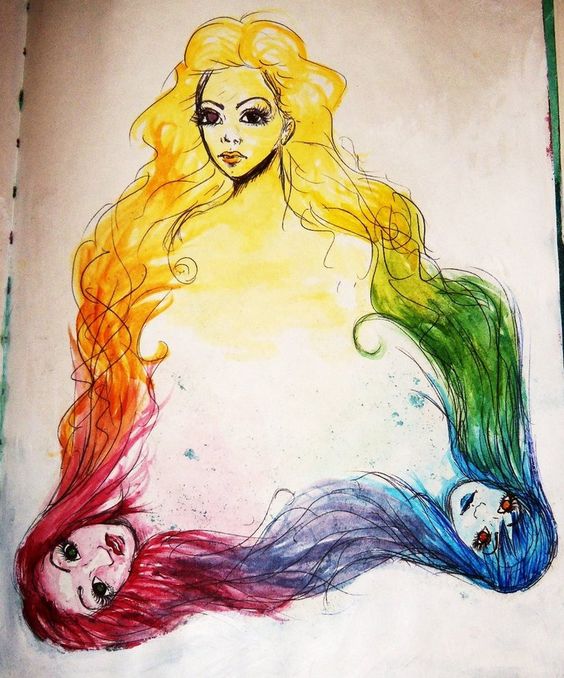 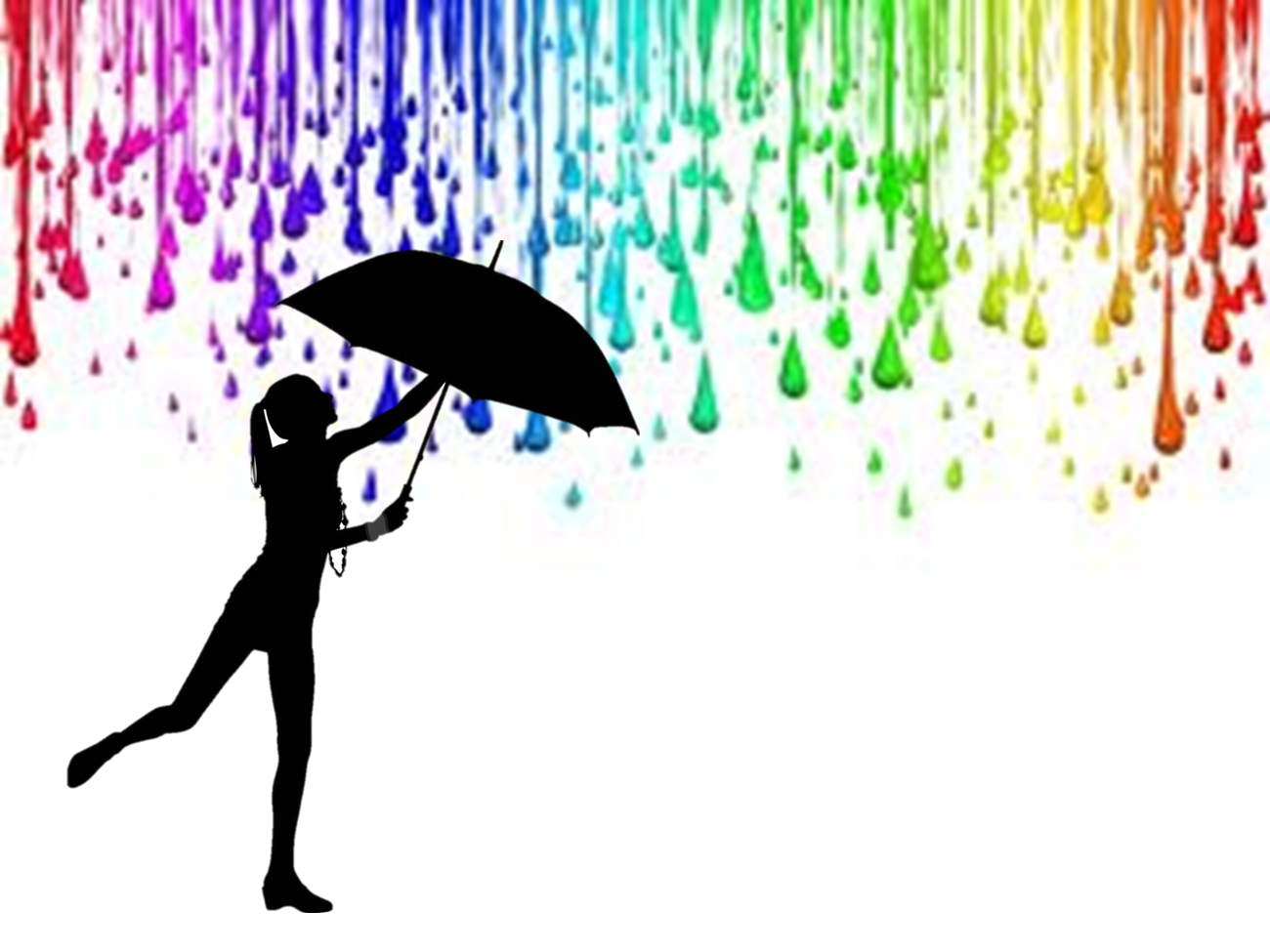 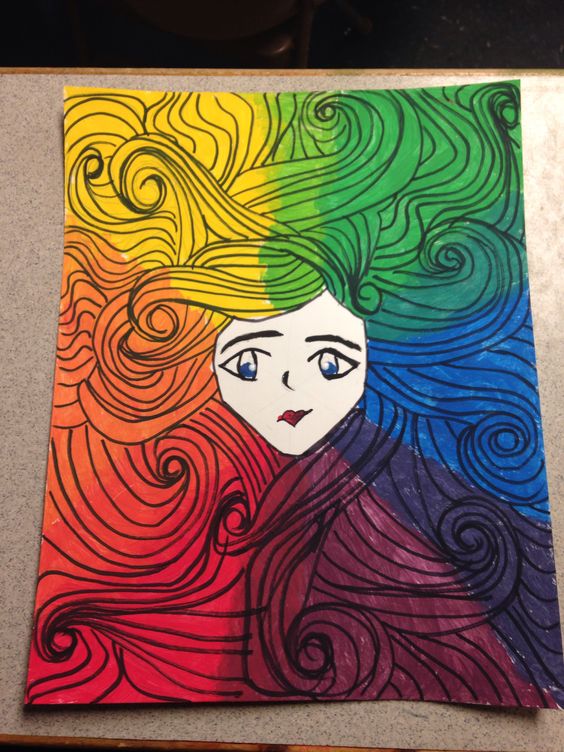 Critique this piece

DESCRIBE

ANAYLZE

INTERPRET

JUDGE
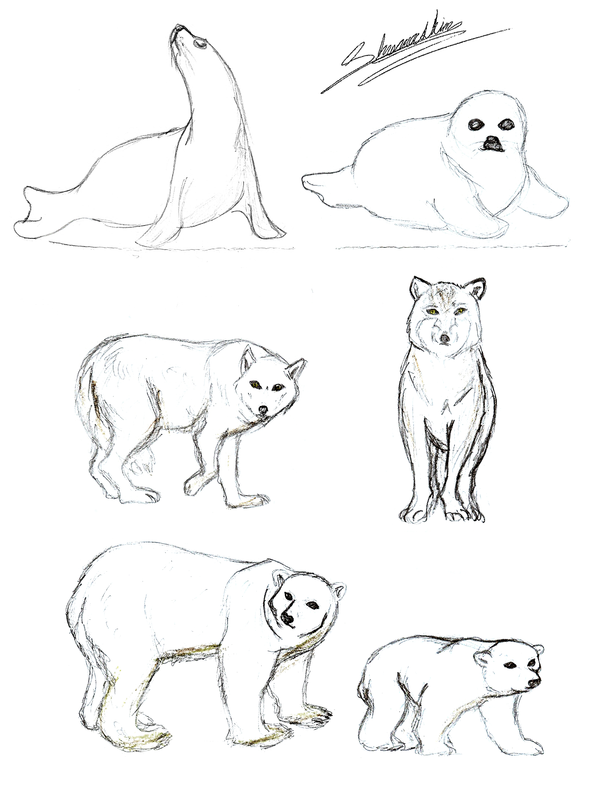 Draw at least 4 different animals OR
4 different types of the same animal

Show your peers at your table and 
decide which animal you should produce on 
your final paper

Draw at least one animal on your final paper
with pencil, Use the entire space of your canvas
**You can create more than one animal
**You can draw objects in the background

After your animal is drawn divide your artwork into smaller shapes using a ruler
***Each shape with have a tint or shade of your selected complementary colors

**Watch your craftsmanship when drawing and applying lines 
Example of taking up the entire SPACE of a canvas!
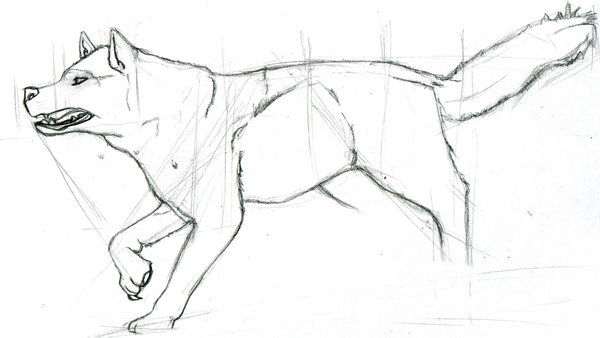 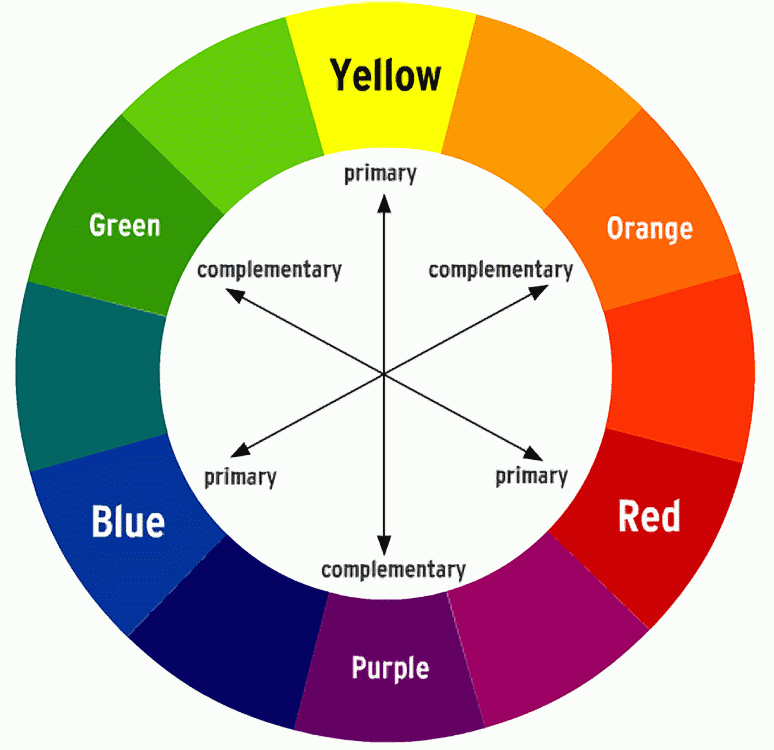 Complementary Colored Animal PortraitStudent examples:
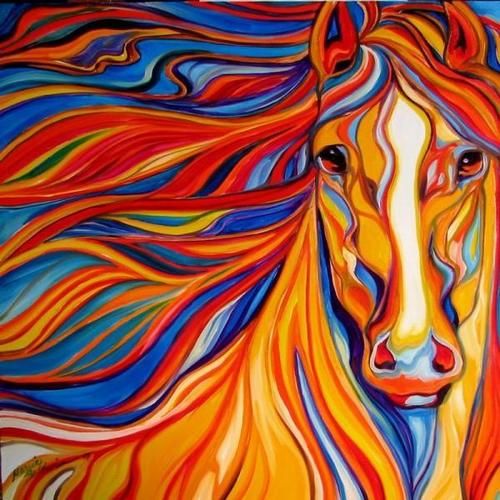